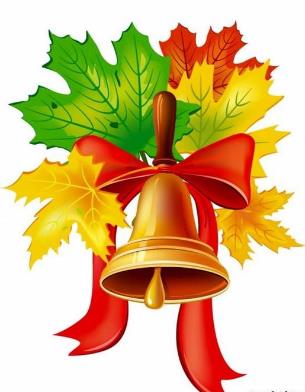 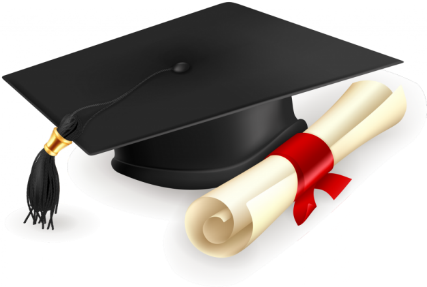 МКДОУ «Детский сад №3 п. Теплое»
Загадки 
о школе
Подготовил воспитатель 
подготовительной к школе
группы Галицкая Е. В.
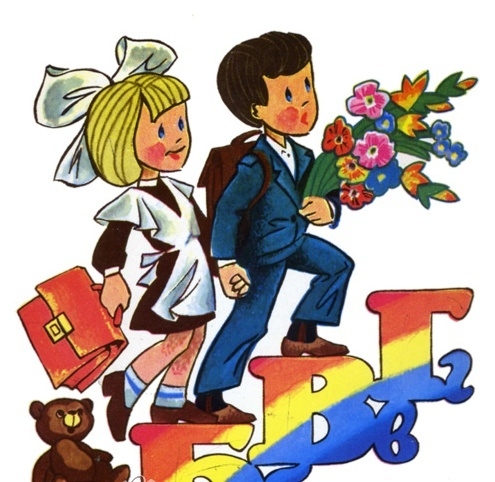 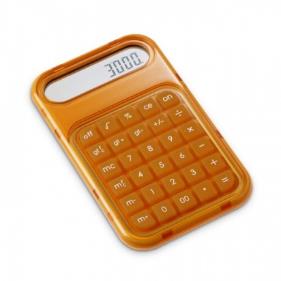 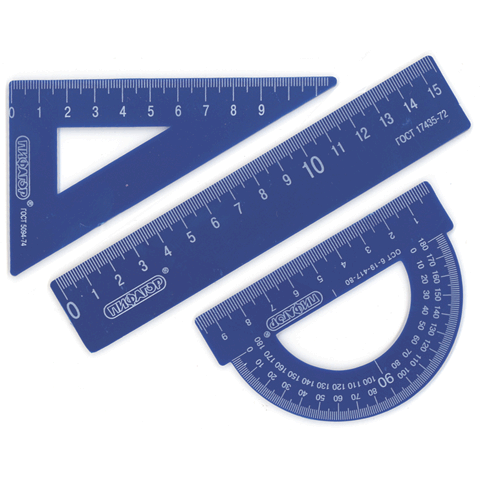 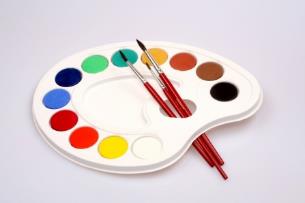 Дорогие наши выпускники, 
скоро вы пойдете в школу 
и станете учениками.
Предлагаем вам отгадать 
загадки о школе!
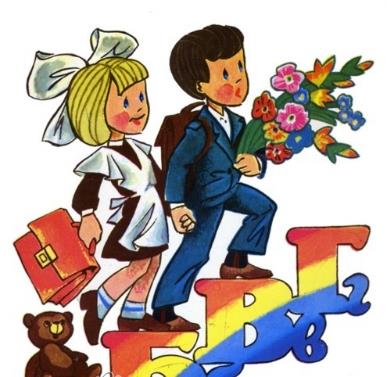 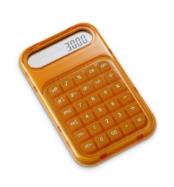 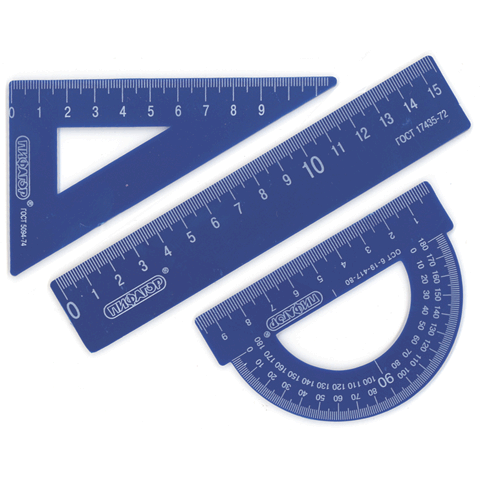 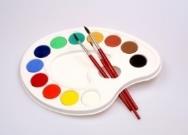 Стоит весёлый, светлый дом.
Ребят проворных много в нём.
Там пишут и считают,
Рисуют и читают.
(Школа)
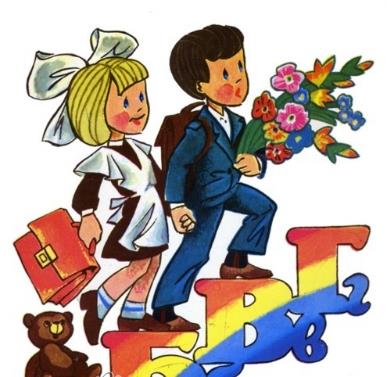 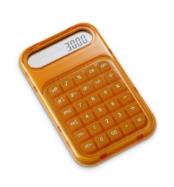 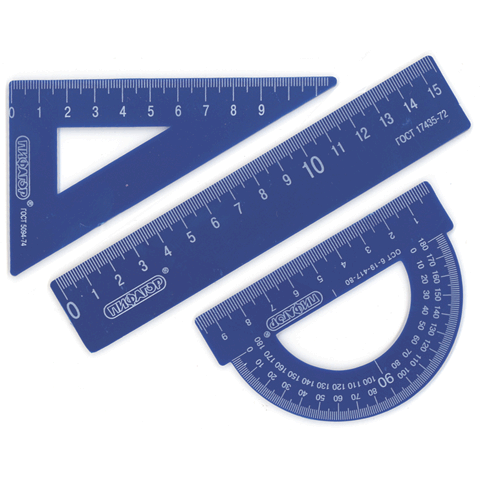 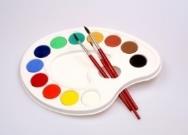 Первоклассники
Открыла двери школа,
Впустила новосёлов.
Кто, ребята, знает,
Как их называют?
(Ученики)
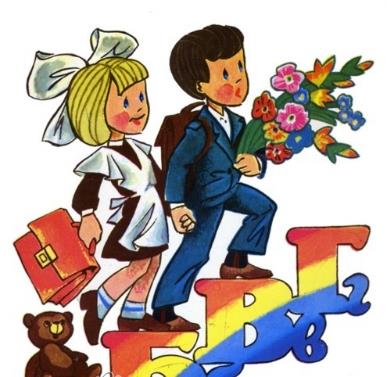 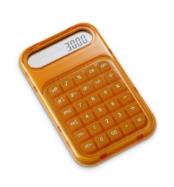 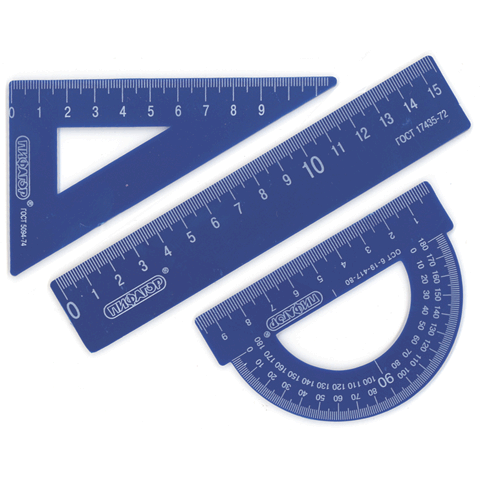 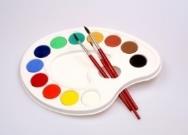 Не куст, 
а с листочками,
Не рубашка, а сшита,
Не человек, 
а рассказывает.
(Книга)
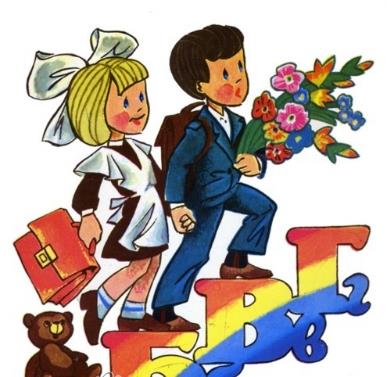 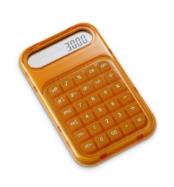 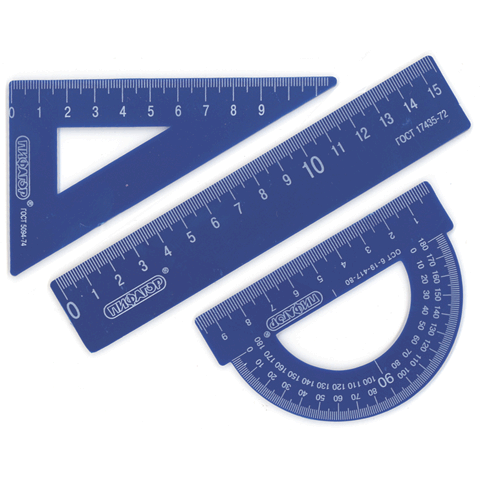 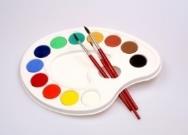 Пишем в нём заданья на дом–
Ставят нам отметки рядом,
Коль отметки хороши,
Просим: «Мама, подпиши!»
Дневник
(Дневник)
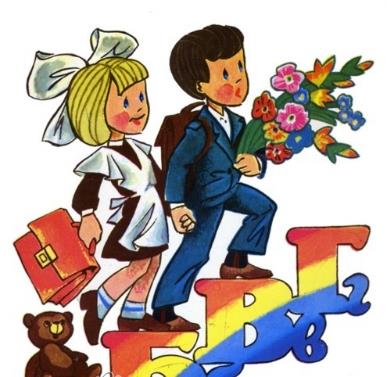 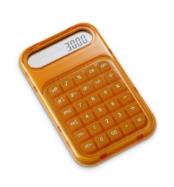 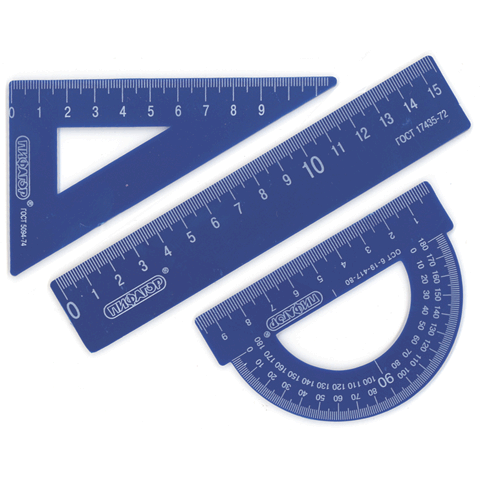 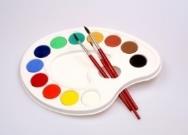 Кулик не велик,
Да целой сотне велит:
То сядь да учись,
То встань, разойдись.
(Звонок)
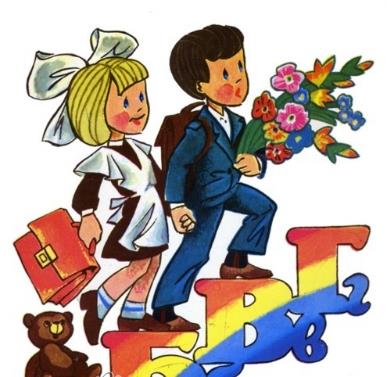 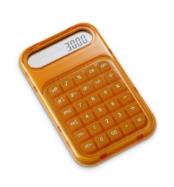 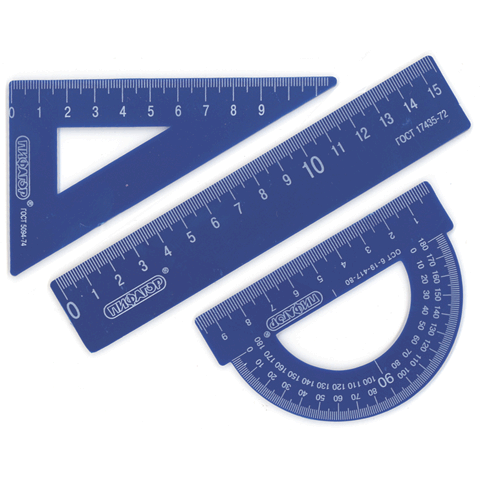 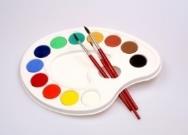 По зелёному морю
Белая лодка плывет.
Где проплывает,
Там след оставляет.
(Ластик)
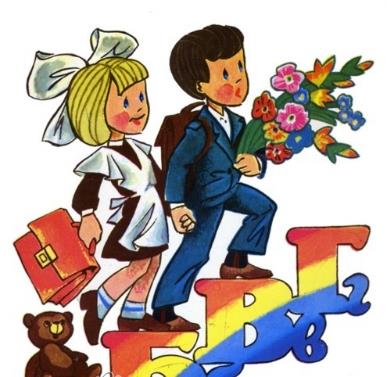 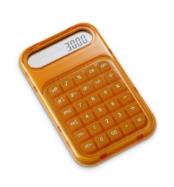 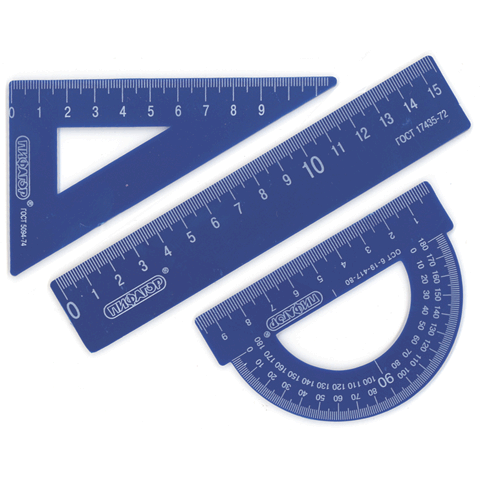 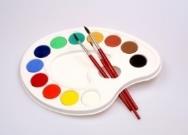 В снежном поле 
по дороге
 Мчится конь мой одноногий
 И на много-много лет
 Оставляет синий след.
(Ручка)
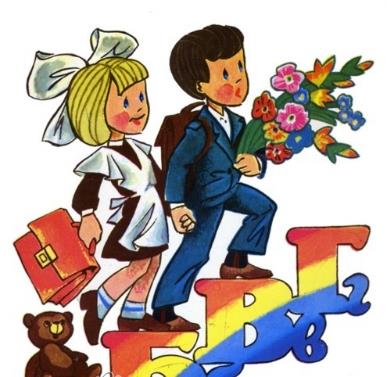 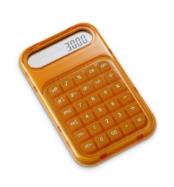 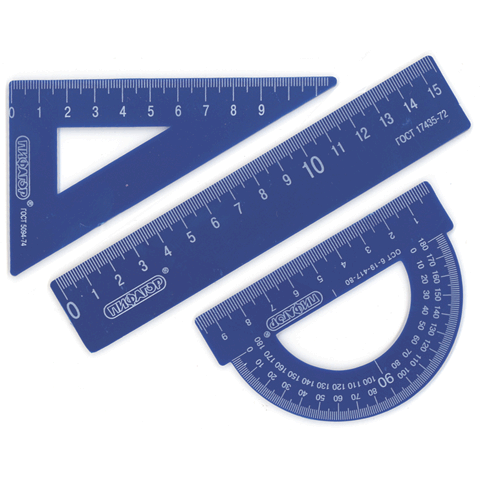 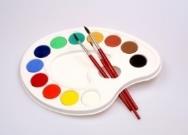 На коробку я похож,
 Ручки ты в меня кладешь.
 Школьник, ты меня узнал?
 Ну, конечно, я - …
(Пенал)
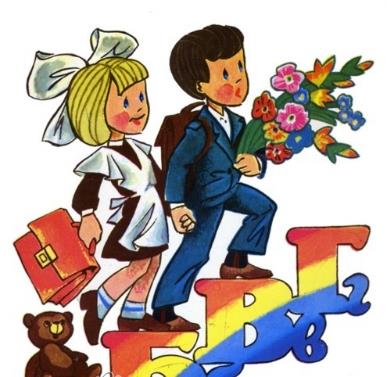 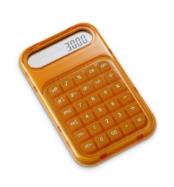 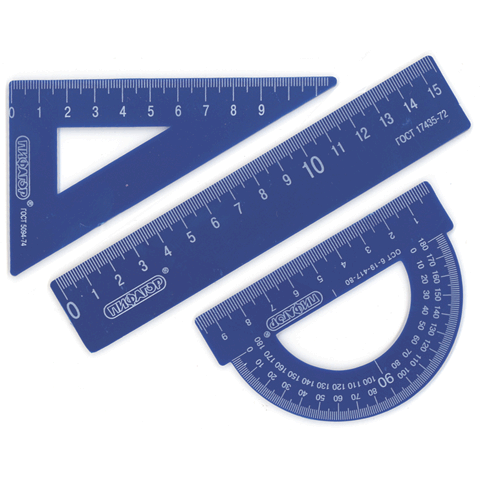 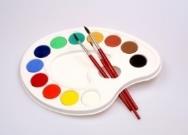 Не похож на человечка, 
 Но имеет он сердечко, 
 И работе круглый год 
 Он сердечко отдаёт. 
 Он и чертит, и рисует. 
 А сегодня вечерком 
 Он раскрасил мне альбом.
(Карандаш)
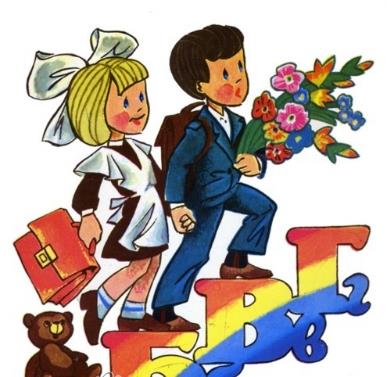 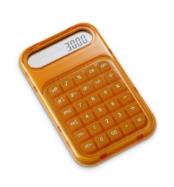 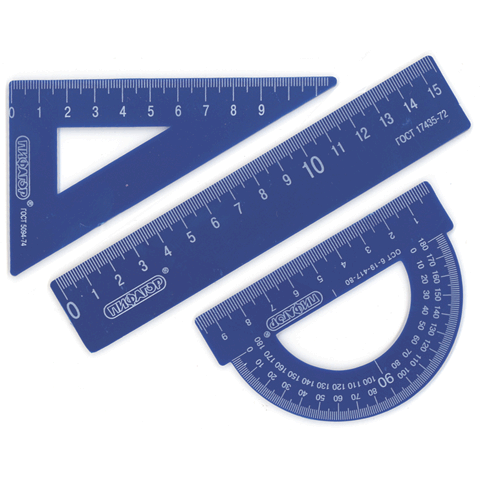 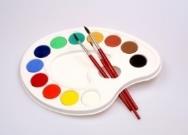 Новый дом несу 
в руке,
 Двери дома 
на замке,
 А живут в доме том Книжки, ручки 
и альбом.
(Портфель)
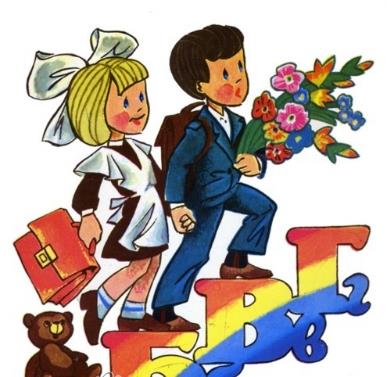 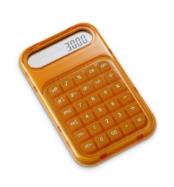 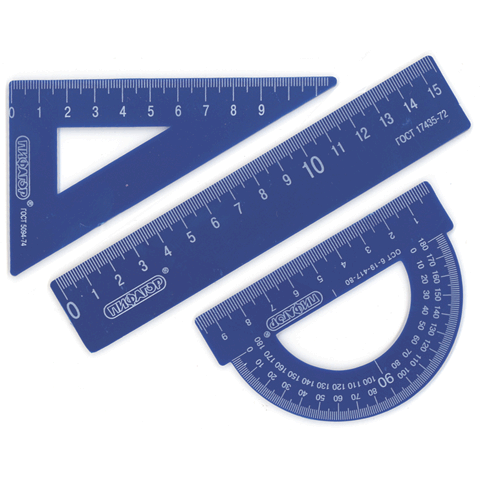 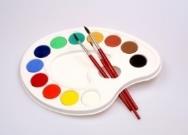 Свою косичку 
без опаски 
Она обмакивает 
в краски.
Потом окрашенной косичкой 
В альбоме водит 
по страничке.
(Кисть)
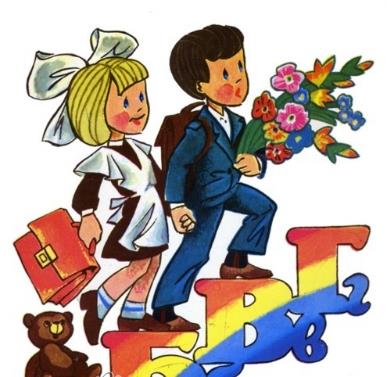 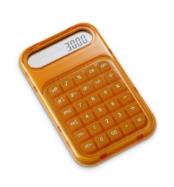 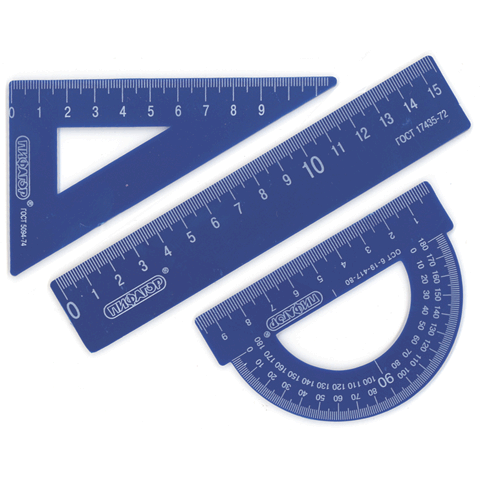 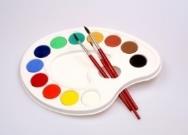 Сговорились две ноги 
Делать дуги и круги.
(Циркуль)
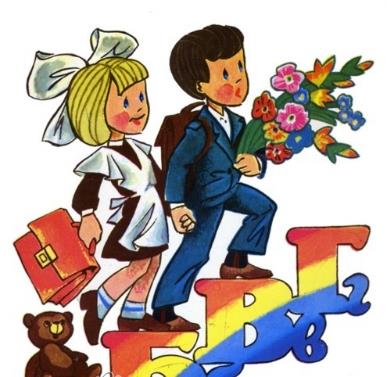 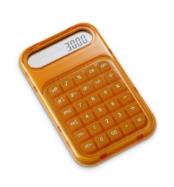 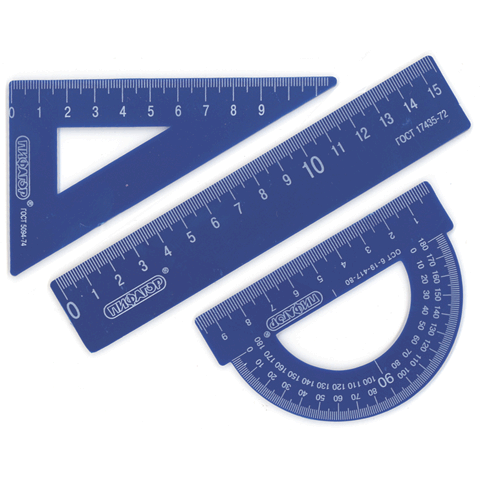 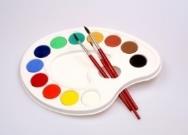 На ноге стоит одной,
Крутит, вертит головой.
Нам показывает страны, 
Реки, горы, океаны.
(Глобус)
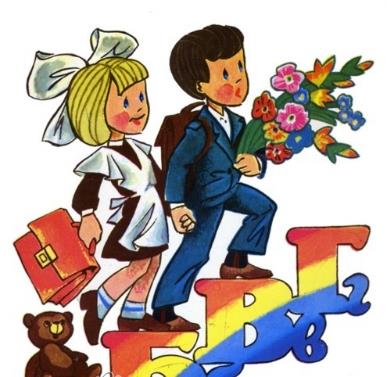 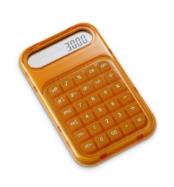 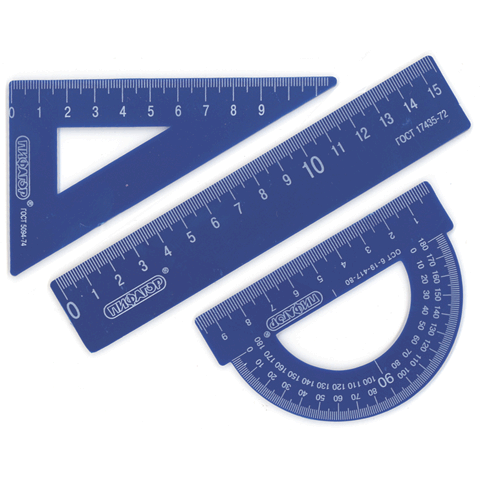 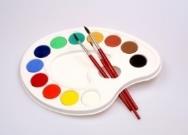 Я люблю прямоту, 
Я сама прямая. 
Сделать новую черту 
Вам я помогаю. 
Что-нибудь без меня 
Начертить сумей-ка. 
Угадайте-ка, друзья, 
Кто же я? - ...
(Линейка)
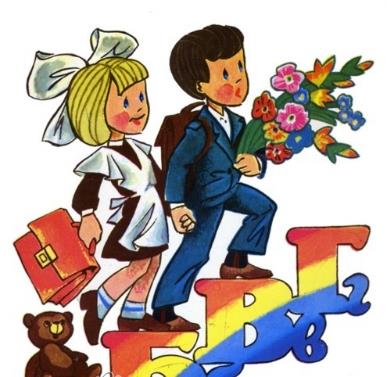 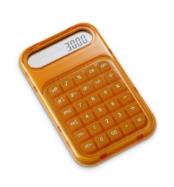 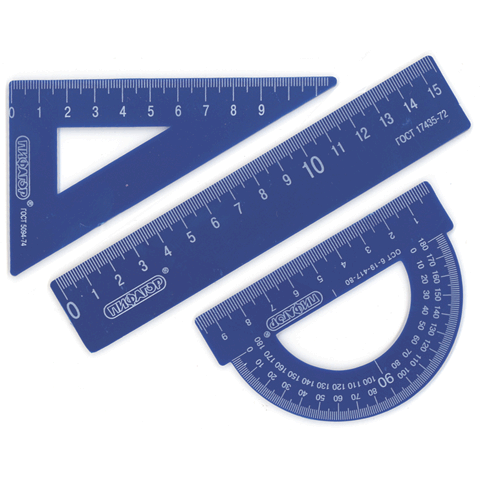 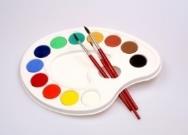 То я в клетку, то 
в линейку, — 
Написать по ним сумей-ка, 
Можешь 
и нарисовать, Называюсь я...
(Тетрадь)
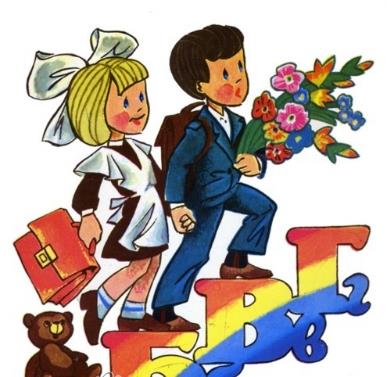 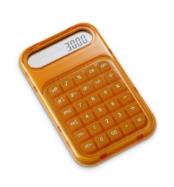 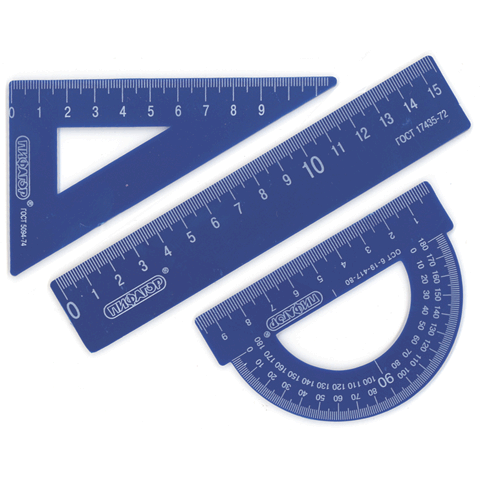 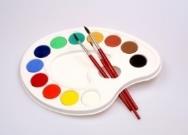 Есть, друзья, такая птица: 
Если сядет на страницу, 
Очень рад бываю я, 
А со мною вся семья.
(Оценка «5»)
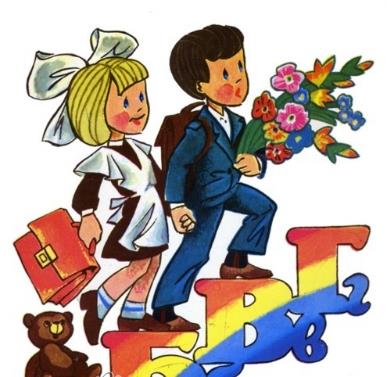 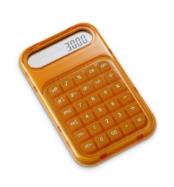 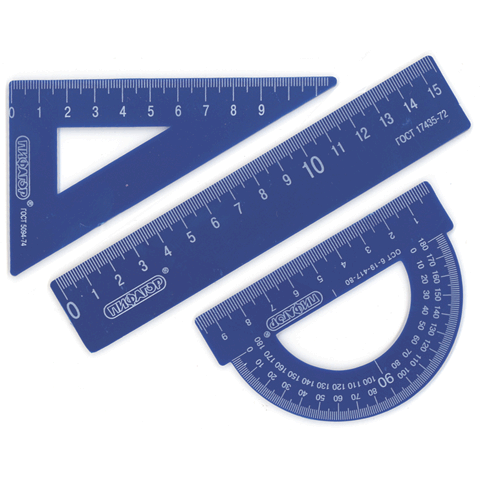 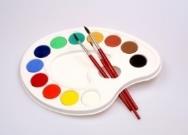 Молодцы!!!




Спасибо за
внимание!
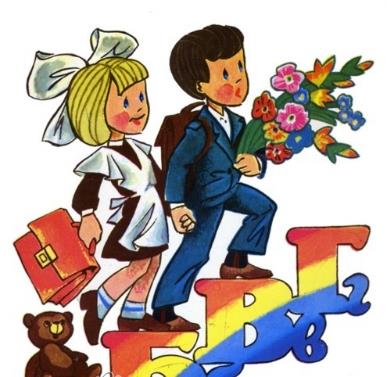 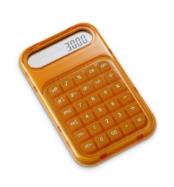 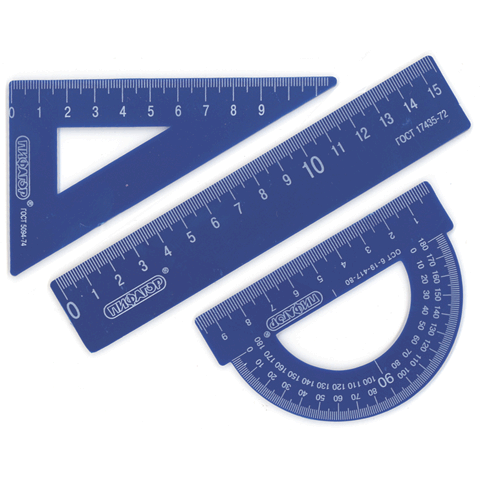 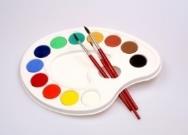 Автор шаблона: учитель начальных классов школы- лицея  № 101 г.Караганды  Зобнина И.Е.